Dear Family,
On Friday, August 12th, your child will share and present an “All About Me Bag”. Please have your child place 4 or 5 items in the attached bag. Make sure that they are special items that will help the class learn more about your child. Please have your child return the bag on Friday.  Make sure that your child writes their name on the outside and decorates their bag. Thank you!
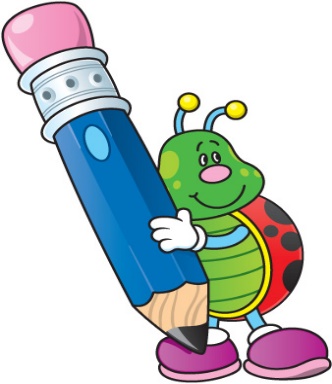 Dear Family,

On Friday, August 12th, your child will share and present an “All About Me Bag”. Please have your child place 4 or 5 items in the attached bag. Make sure that they are special items that will help the class learn more about your child. Please have your child return the bag on Friday.  Make sure that your child writes their name on the outside and decorates their bag. Thank you!
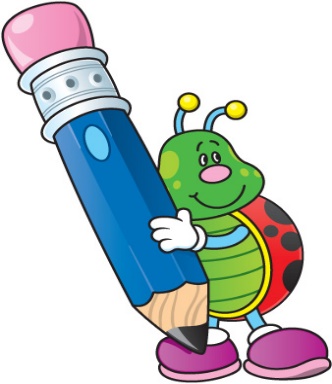